第4章   
数据处理与应用
第13节   
编程处理数据——pandas模块
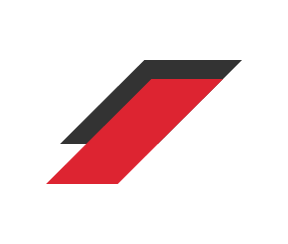 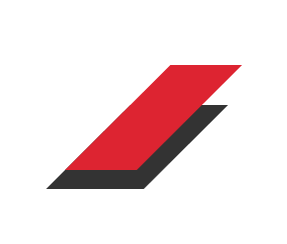 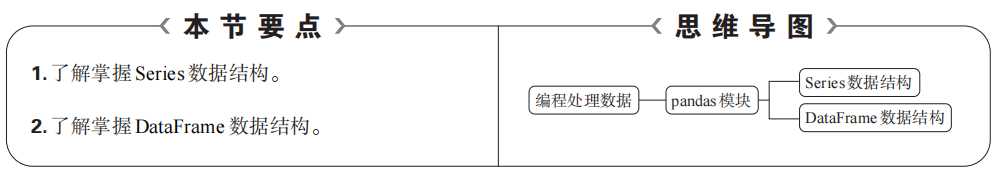 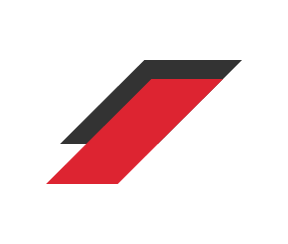 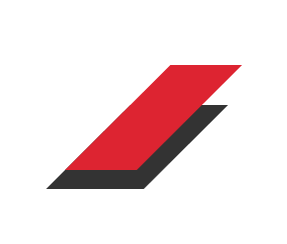 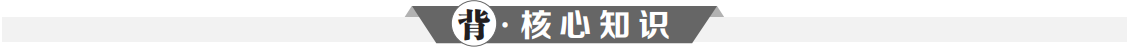 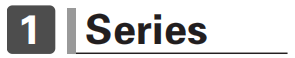 （1）Series是一种          的数据结构，包含一个数组的数据和一个与数据关联的索引（index）。
（2）索引值默认是从          起递增的整数。 
（3）列表、字典等可以用来创建Series数据结构，与列表不同的是，Series的索引可以指定，类型可以为字符串型。
一维
0
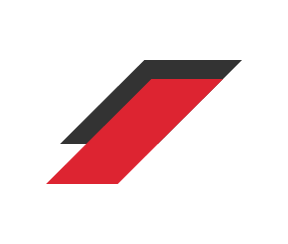 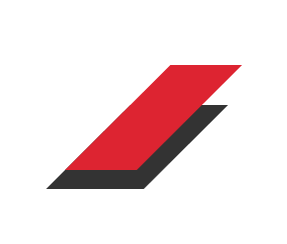 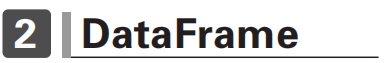 （1）DataFrame是一种        的数据结构，由1个索引列（index）和若干个数据列组成，每个数据列可以是不同的类型。 
（2）DataFrame可以看作是共享同一个index的        的集合。 
（3）创建DataFrame对象的方法很多，通常用一个相等长度的         或字典来创建。
二维
Series
列表
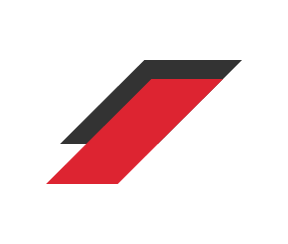 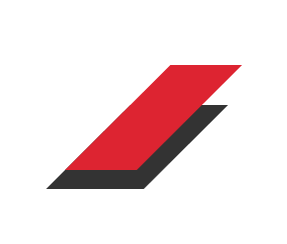 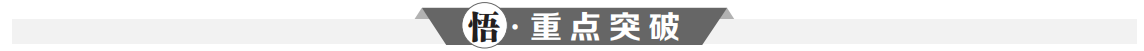 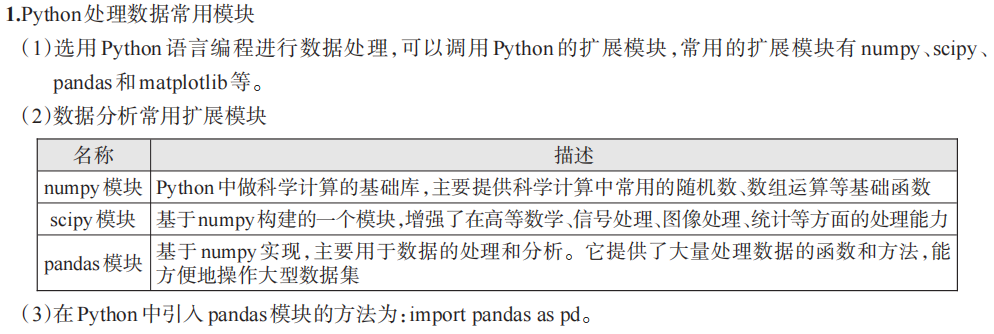 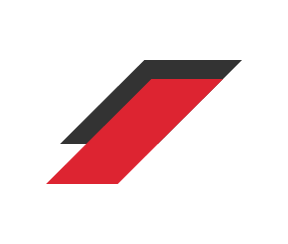 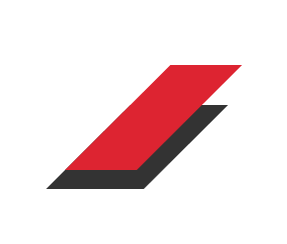 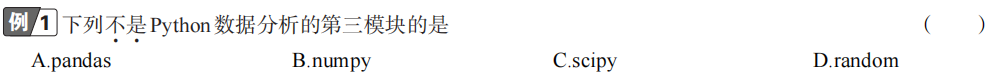 D
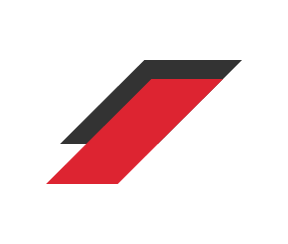 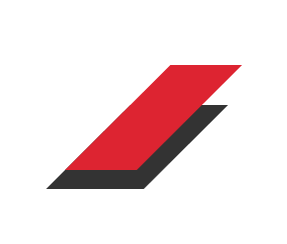 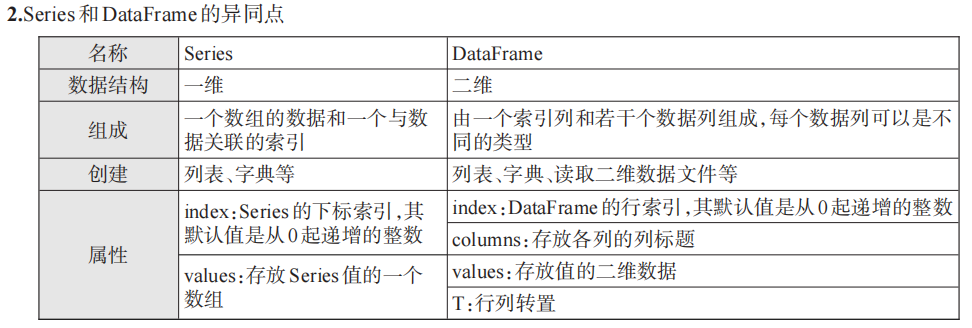 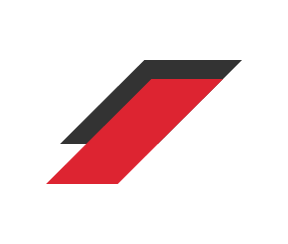 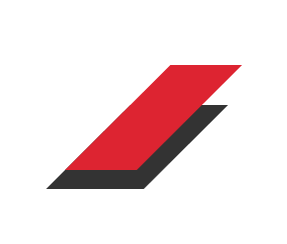 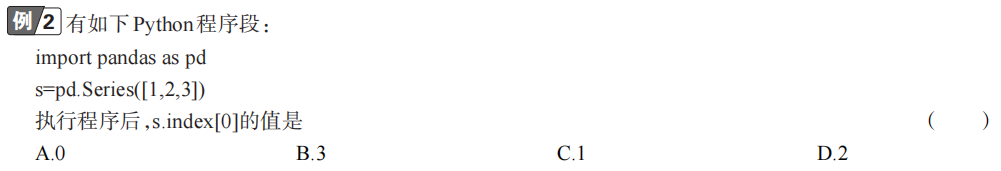 A
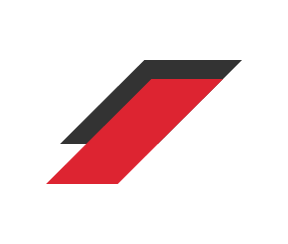 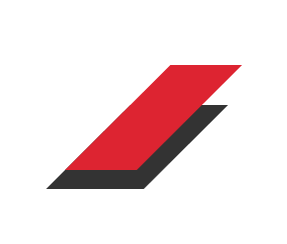 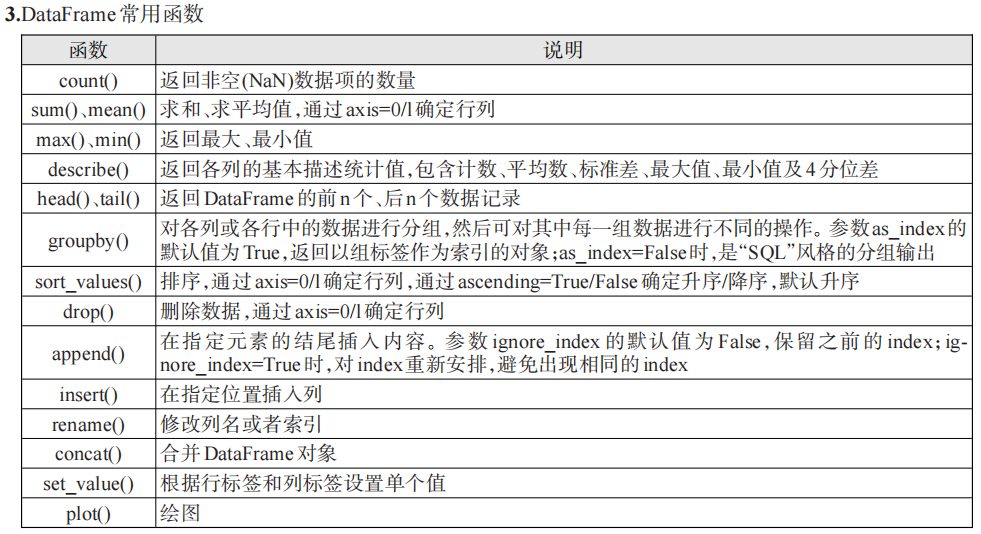 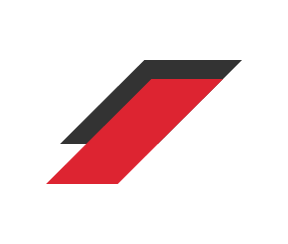 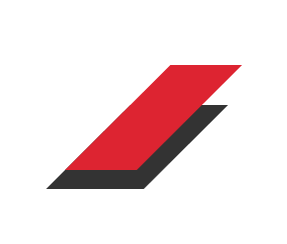 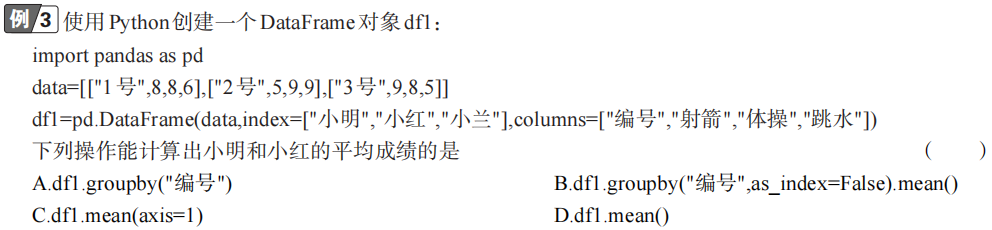 C
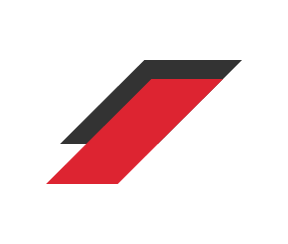 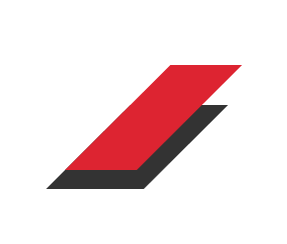 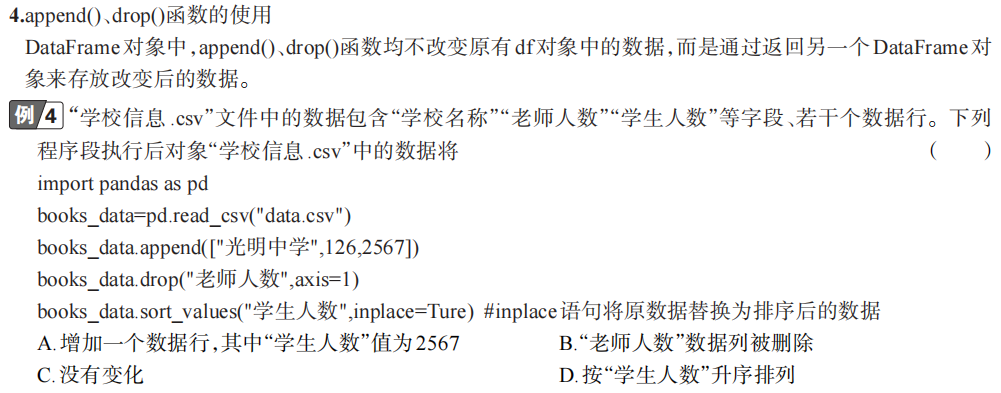 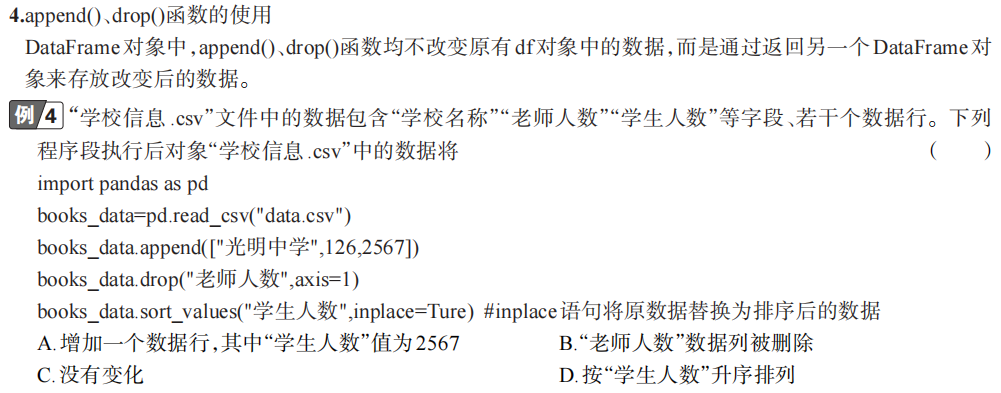 D
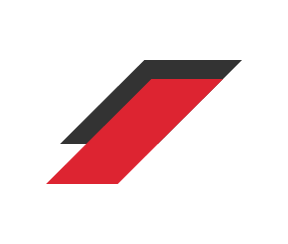 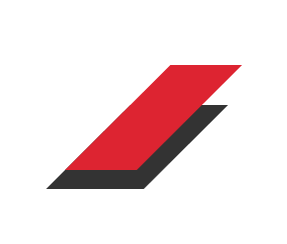 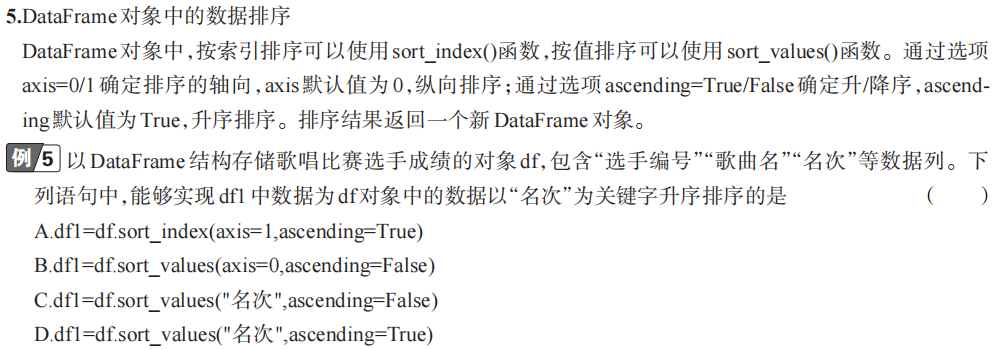 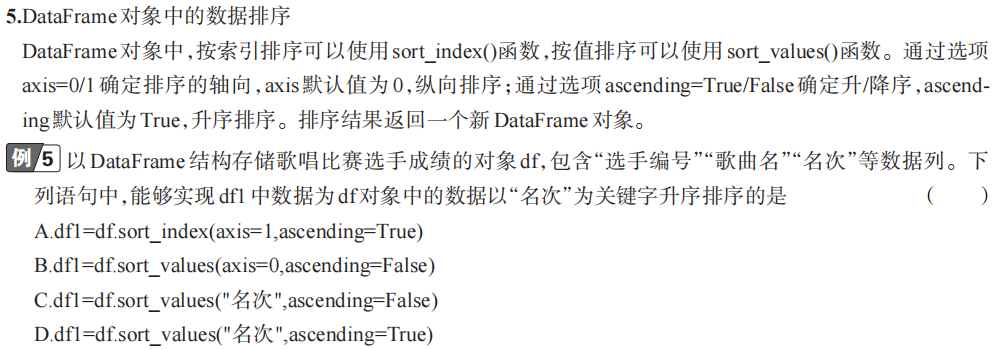 D
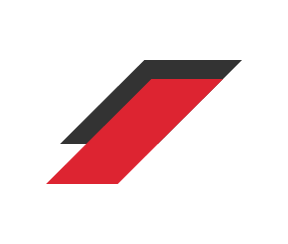 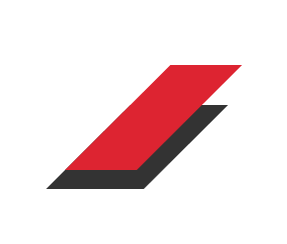 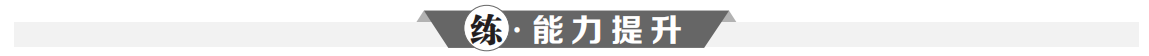 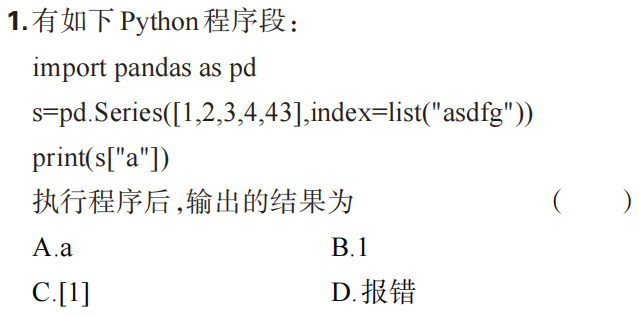 B
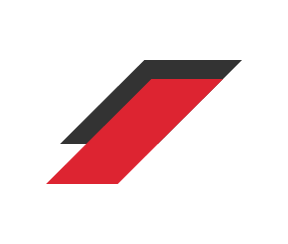 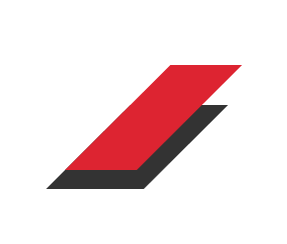 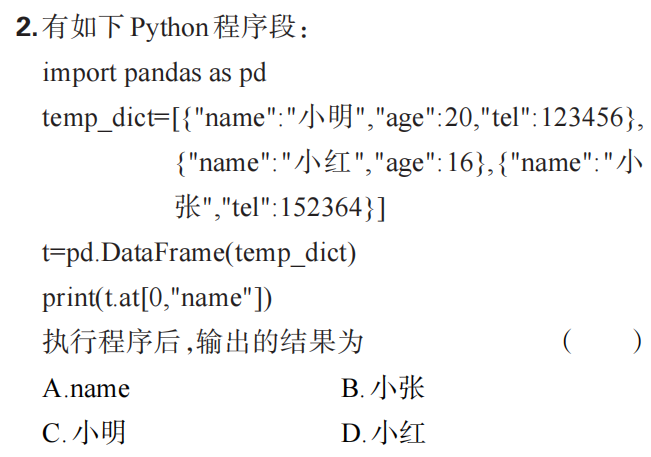 C
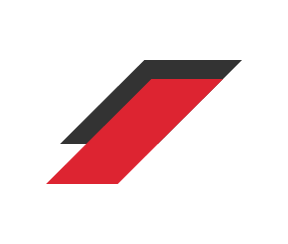 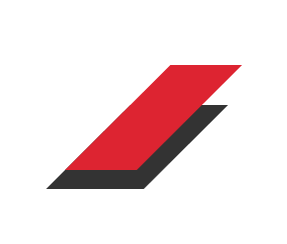 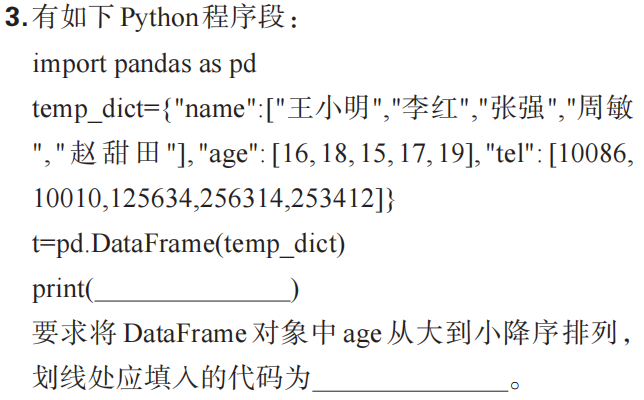 t.sort_values("age",ascending=False)
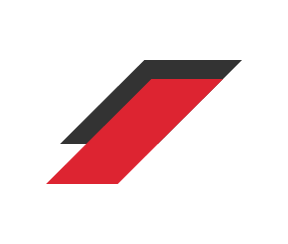 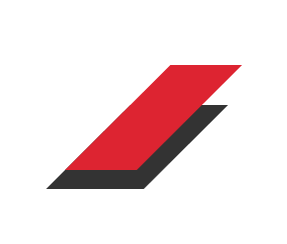 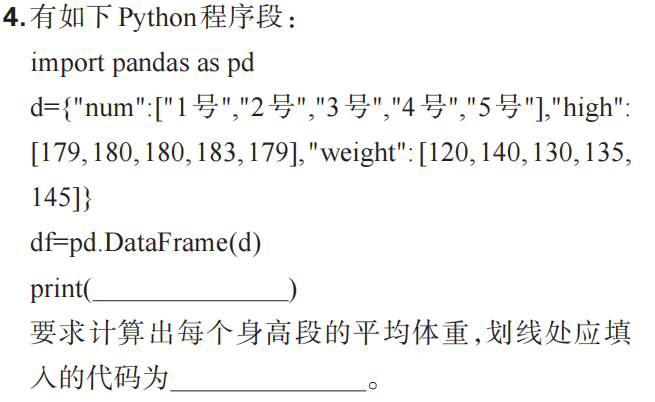 df.groupby("high",as_index=False).mean()